Figure 2. Behavioral performance and reward income in the reaction time task. (A) Accuracy during learning, averaged ...
Cereb Cortex, Volume 26, Issue 8, August 2016, Pages 3611–3626, https://doi.org/10.1093/cercor/bhw155
The content of this slide may be subject to copyright: please see the slide notes for details.
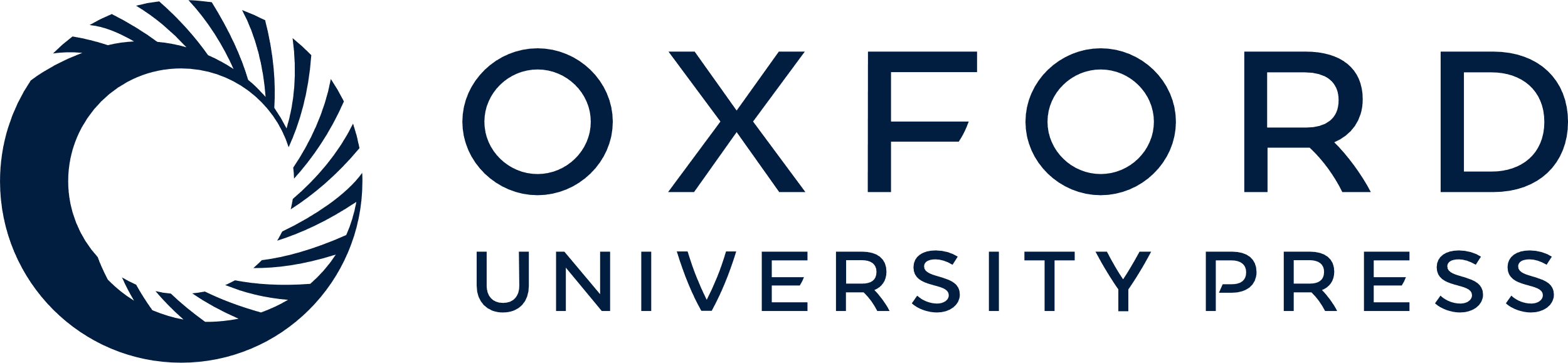 [Speaker Notes: Figure 2. Behavioral performance and reward income in the reaction time task. (A) Accuracy during learning, averaged across sessions. Performance improved in the intermediate (green) and the difficult condition (red), and was always near 100% in the easy condition (blue). (B) Average reaction time, which increased during the sessions. (C) Reaction time distributions in early and late trials for the difficult condition. (D) Accuracy as function of reaction time for early (purple) and late (blue) trials, with a spline fit of the data (smooth thick line). After learning, accuracy increases with reaction time. (E) Reward income (mL juice per second) as a function of reaction time, computed with the following equation: Reward income (RT) = Accuracy (RT) × 0.2 mL/(waiting time + RT). Arrows indicate reaction times that maximize reward income in early and late trials.


Unless provided in the caption above, the following copyright applies to the content of this slide: © The Author 2016. Published by Oxford University Press.This is an Open Access article distributed under the terms of the Creative Commons Attribution Non-Commercial License (http://creativecommons.org/licenses/by-nc/4.0/), which permits non-commercial re-use, distribution, and reproduction in any medium, provided the original work is properly cited. For commercial re-use, please contact journals.permissions@oup.com]